AI use/misuse activity
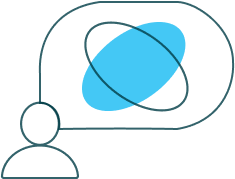 © 2023 Turnitin LLC. All rights reserved.
Introduction for educators


This slide deck provides sample statements and guiding questions to center academic integrity and what that looks like on an assignment, classroom, and policy level through respectful discussion of what constitutes use/misuse/both of AI writing tools. 

We highly encourage educators to allow for those “gray areas” during discussion as many situations that are described can be either/or/both depending on classroom/institution policies or assignment guidelines.
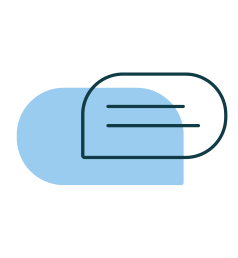 [Speaker Notes: Educator notes: The educator does not need to share this slide with students as it is intended to share information about the resource itself and where to find further guidance in implementing the activity. The suggested activities are listed only in the accompanying activity guide.]
Objective
To determine what constitutes AI writing tools use or misuse by evaluating a new scenario and providing an explanation.
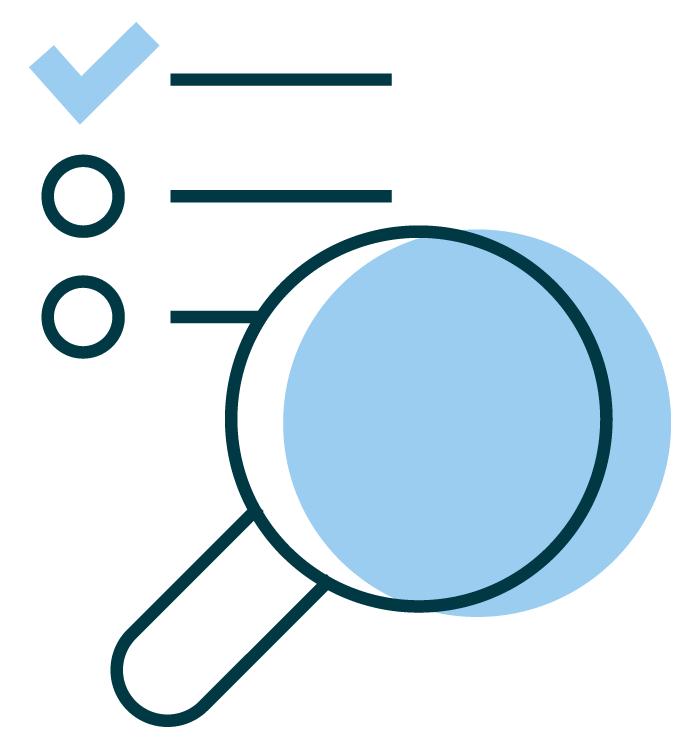 [Speaker Notes: Educator notes: It should be noted that there is no one correct way to answer whether the situation described is considered a good use of AI writing tools or misuse. Sometimes this can be determined by whether sources are cited or not, or whether the use is expressly designated as misuse within a policy. During discussions with students, it is best to emphasize that the situations are rarely “right” or “wrong” usage, but use the discussion to encourage students to think about the possible gray areas presented by using AI in a given manner and to provide an opportunity to discuss it in terms of what needs to be done to satisfy the ethical considerations set by the educator or institution. Adding in a citation or some other record that shows the process used might suggest a course of action that is satisfactory to both the student and the educator.]
Guiding questions
Is the AI writing tool usage described ethical? Explain your reasoning.
Does the usage fall within the guidelines of your institution’s academic integrity policy? 
Can this usage be considered ethical for one assignment and not another? Explain your reasoning.
What might have to change about this usage that would allow it to be considered ethical?
What actions might the educator take in this situation to support the student?
What actions might the student take in this situation?
Is it likely that this use of an AI writing tool might be allowable in some other circumstance? Explain your reasoning.
[Speaker Notes: Educator notes: The questions on this slide can also be found in the accompanying activity guide. Questions may be edited directly on the slide to include other questions or to focus on only one or two at a time. 

Activity suggestion: Ask students what questions they believe should be considered regarding the ethical use of AI and edit this slide to reflect those questions. 

It should be noted that there is no one correct way to answer whether the situation described on the following slides are considered a good use of AI writing tools or misuse. Sometimes this can be determined by whether sources are cited or not, or whether the use is expressly designated as misuse within a policy. During discussions with students, it is best to emphasize that the situations are rarely “right” or “wrong” usage, but use the discussion to encourage students to think about possible next steps that would make the usage more acceptable in that situation. Adding in a citation or some other record that shows the process used might suggest a course of action that is satisfactory to both the student and the educator, for example.]
1: AI use? Misuse? Both?
An AI writing tool was used to create a response to an assignment and then was copied and submitted as the student’s own work.
[Speaker Notes: Educator notes: Duplicate and/or edit this slide if different situations are preferred for this activity. The guiding questions are listed below in case adding one or more guiding questions to the slide directly is desired:
Is the AI writing tool usage described ethical? Explain your reasoning.
Does usage fall within the guidelines of your institution’s academic integrity policy?
Can this usage be considered misuse for one assignment and not another? Explain your reasoning.
Does this example showcase acceptable use or misuse of AI writing tools? What would need to change in order for it to be considered an acceptable use of these tools on an assignment?
What actions might the educator take in this situation to support the student?
What actions might the student take in this situation?
Is it likely that this use of an AI writing tool would be allowable in some other situation? Explain your reasoning.]
2: AI use? Misuse? Both?
An AI writing tool was used to create an outline to help organize ideas for an assignment.
[Speaker Notes: Educator notes: Duplicate and/or edit this slide if different situations are preferred for this activity. The guiding questions are listed below in case adding one or more guiding questions to the slide directly is desired:
Is the AI writing tool usage described ethical? Explain your reasoning.
Does usage fall within the guidelines of your institution’s academic integrity policy?
Can this usage be considered misuse for one assignment and not another? Explain your reasoning.
Does this example showcase acceptable use or misuse of AI writing tools? What would need to change in order for it to be considered an acceptable use of these tools on an assignment?
What actions might the educator take in this situation to support the student?
What actions might the student take in this situation?
Is it likely that this use of an AI writing tool would be allowable in some other situation? Explain your reasoning.]
3: AI use? Misuse? Both?
AI writing tools were used to create a response to the assignment. The student then edited and paraphrased the text before submitting it.
[Speaker Notes: Educator notes: Duplicate and/or edit this slide if different situations are preferred for this activity. The guiding questions are listed below in case adding one or more guiding questions to the slide directly is desired:
Is the AI writing tool usage described ethical? Explain your reasoning.
Does usage fall within the guidelines of your institution’s academic integrity policy?
Can this usage be considered misuse for one assignment and not another? Explain your reasoning.
Does this example showcase acceptable use or misuse of AI writing tools? What would need to change in order for it to be considered an acceptable use of these tools on an assignment?
What actions might the educator take in this situation to support the student?
What actions might the student take in this situation?
Is it likely that this use of an AI writing tool would be allowable in some other situation? Explain your reasoning.]
4: AI use? Misuse? Both?
AI writing tools were used to create multiple responses to an assignment. The student reviewed them, chose the best parts of each, and formed a stronger response to submit.
[Speaker Notes: Educator notes: Duplicate and/or edit this slide if different situations are preferred for this activity. The guiding questions are listed below in case adding one or more guiding questions to the slide directly is desired:
Is the AI writing tool usage described ethical? Explain your reasoning.
Does usage fall within the guidelines of your institution’s academic integrity policy?
Can this usage be considered misuse for one assignment and not another? Explain your reasoning.
Does this example showcase acceptable use or misuse of AI writing tools? What would need to change in order for it to be considered an acceptable use of these tools on an assignment?
What actions might the educator take in this situation to support the student?
What actions might the student take in this situation?
Is it likely that this use of an AI writing tool would be allowable in some other situation? Explain your reasoning.]
5: AI use? Misuse? Both?
An AI writing tool was used to generate counter-arguments to a specific claim.
[Speaker Notes: Educator notes: Duplicate and/or edit this slide if different situations are preferred for this activity. The guiding questions are listed below in case adding one or more guiding questions to the slide directly is desired:
Is the AI writing tool usage described ethical? Explain your reasoning.
Does usage fall within the guidelines of your institution’s academic integrity policy?
Can this usage be considered misuse for one assignment and not another? Explain your reasoning.
Does this example showcase acceptable use or misuse of AI writing tools? What would need to change in order for it to be considered an acceptable use of these tools on an assignment?
What actions might the educator take in this situation to support the student?
What actions might the student take in this situation?
Is it likely that this use of an AI writing tool would be allowable in some other situation? Explain your reasoning.]
6: AI use? Misuse? Both?
An AI writing tool was used to provide feedback for the student’s original draft, which was then used to revise the draft before being submitted.
[Speaker Notes: Educator notes: Duplicate and/or edit this slide if different situations are preferred for this activity. The guiding questions are listed below in case adding one or more guiding questions to the slide directly is desired:
Is the AI writing tool usage described ethical? Explain your reasoning.
Does usage fall within the guidelines of your institution’s academic integrity policy?
Can this usage be considered misuse for one assignment and not another? Explain your reasoning.
Does this example showcase acceptable use or misuse of AI writing tools? What would need to change in order for it to be considered an acceptable use of these tools on an assignment?
What actions might the educator take in this situation to support the student?
What actions might the student take in this situation?
Is it likely that this use of an AI writing tool would be allowable in some other situation? Explain your reasoning.]
7: AI use? Misuse? Both?
An AI writing tool was used to generate ideas to help students respond to a writing prompt.
[Speaker Notes: Educator notes: Duplicate and/or edit this slide if different situations are preferred for this activity. The guiding questions are listed below in case adding one or more guiding questions to the slide directly is desired:
Is the AI writing tool usage described ethical? Explain your reasoning.
Does usage fall within the guidelines of your institution’s academic integrity policy?
Can this usage be considered misuse for one assignment and not another? Explain your reasoning.
Does this example showcase acceptable use or misuse of AI writing tools? What would need to change in order for it to be considered an acceptable use of these tools on an assignment?
What actions might the educator take in this situation to support the student?
What actions might the student take in this situation?
Is it likely that this use of an AI writing tool would be allowable in some other situation? Explain your reasoning.]
8: AI use? Misuse? Both?
An AI writing tool was used to refine research topics and help a student decide on a stronger focus.
[Speaker Notes: Educator notes: Duplicate and/or edit this slide if different situations are preferred for this activity. The guiding questions are listed below in case adding one or more guiding questions to the slide directly is desired:
Is the AI writing tool usage described ethical? Explain your reasoning.
Does usage fall within the guidelines of your institution’s academic integrity policy?
Can this usage be considered misuse for one assignment and not another? Explain your reasoning.
Does this example showcase acceptable use or misuse of AI writing tools? What would need to change in order for it to be considered an acceptable use of these tools on an assignment?
What actions might the educator take in this situation to support the student?
What actions might the student take in this situation?
Is it likely that this use of an AI writing tool would be allowable in some other situation? Explain your reasoning.]
Closing activity
Review the following scenario and explain whether the use of AI writing tools described would be considered use or misuse and why.
An AI writing tool was used to develop an introduction. The student then developed each of the points into a full-length essay.
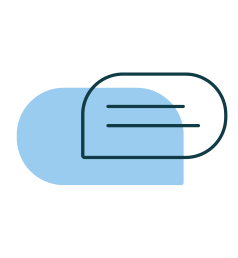 [Speaker Notes: Educator notes: An acceptable response might include ways that any perceived misuse might be adjusted and completed ethically by doing ___ or ___. If this is considered a good use of an AI writing tool, the student might produce a rationale based on guidance received from their instructor.]